Data Center  Basics                           (ENCS 691K – Chapter 5)
Roch Glitho, PhD
Associate Professor and Canada Research Chair
My URL - http://users.encs.concordia.ca/~glitho/
References
MD. Bari et al., Data Center Networking Virtualization: A Survey, IEEE Communications Surveys & Tutorials, Vol.15, No2, Second Quarter 2013
Data Center Networking - Basics
Basic Concepts

 Data Center Topology

 Data Center Virtualization
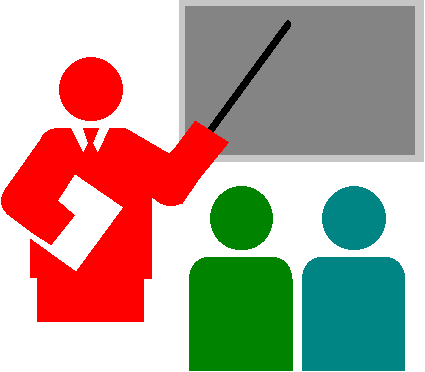 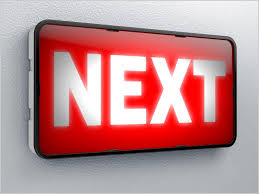 Basic Concepts
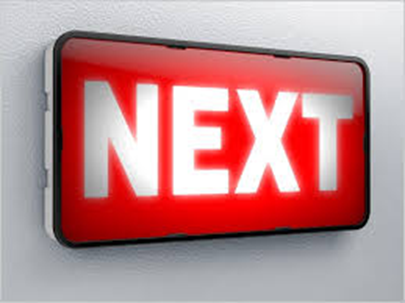 Data Center
Consists of:

 Servers (Physical machines)
Storage
Network devices (switch, router, cables)
Power distribution systems
Cooling systems
Data Center Network
Communications infrastructure – Could be described by:
 Topology
 Routing / switching equipment
Protocols
Data Center Network
Data Center Network vs.  ISP Networks:
 Number of nodes
 ISPs backbones (hundreds)
487 for AT&T – Ref. 1
Data centers (thousands)
Google (12 000)  Ref. 1

 Topology
Topology with specific properties are used for data  center in order to allow topology specific routing optimization
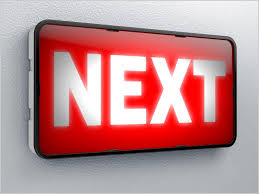 Data Center Network Topology
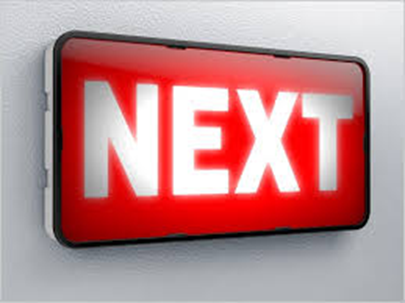 Conventional Topology
Three layers:

 Access layer with Top of the  Rack (ToR) switches

Aggregation layer

Core layer
Conventional Topology (REf1)
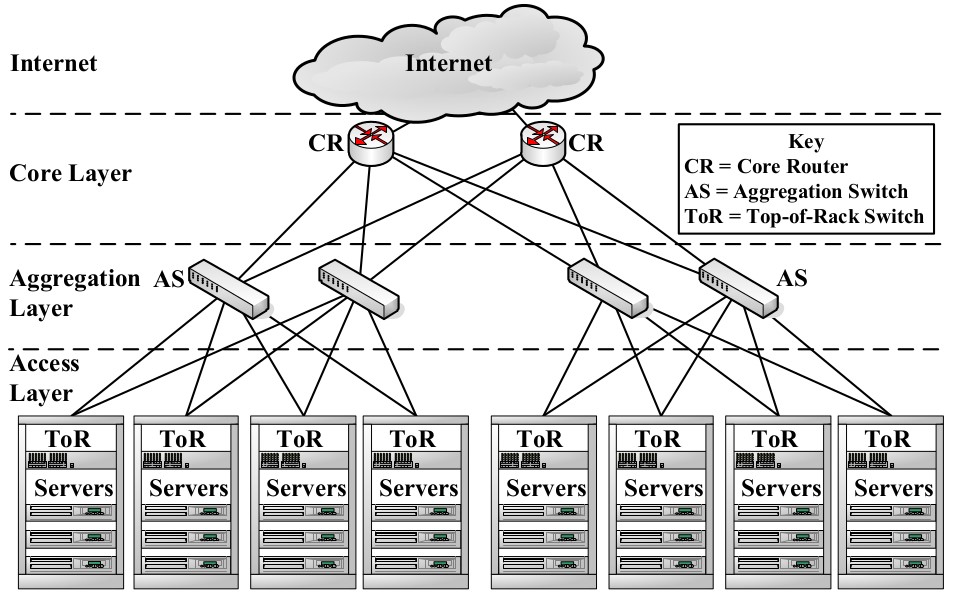 Conventional Topology
Specific case:

 Flat layer 2 topology: Only layer 2 switches
Clos Topology
Hierarchical / staged/layered:

 Each switch in a stage is connected to all the switches in the next stage

Key benefit:
Extensive path diversity
Clos Topology (Ref. 1)
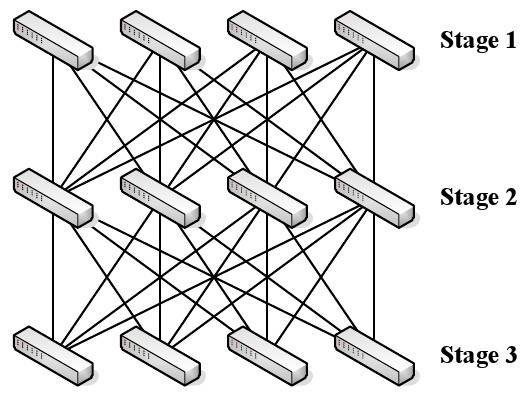 Clos Topology
Specific case:  Fat tree

 Built in a tree like structure
Clos Topology – Fat tree (Ref. 1)
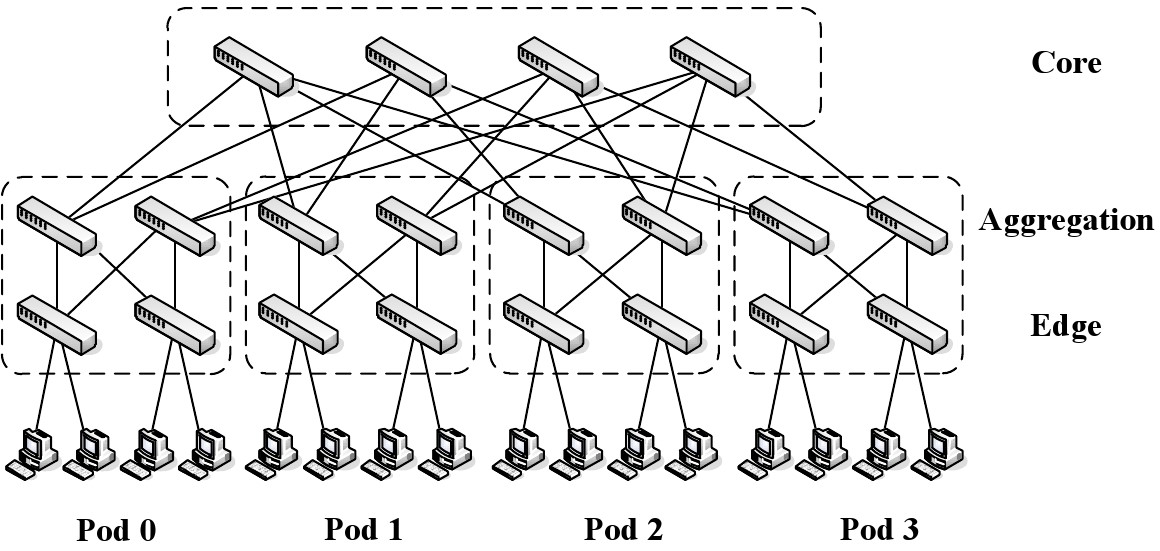 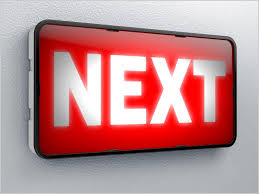 Data Center Virtualization
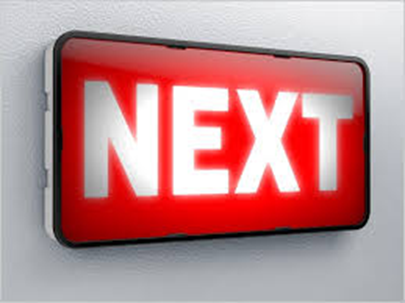 Virtualized Data Center
Data center with some or all the hardware virtualized
 Servers (Physical machines)
Storage
Network devices (switch, router)
Power distribution systems
Cooling systems
Virtual Data Center
Collection of virtual resources, e.g.
 Virtual machine
 Virtual switches
 Virtual links
Virtual Data Center (Ref. 1)
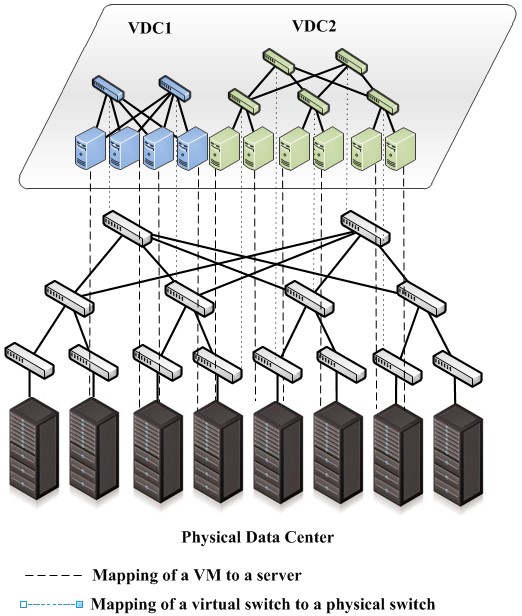 A


.
The End
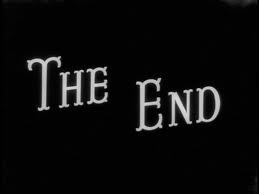 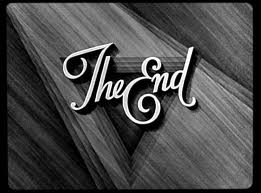